Reproducible Open Science with EGI Notebooks, Binder, Zenodo
Enol Fernandez, Gergely Sipos – EGI Foundation
Dissemination level: Public

Tutorial @ ISGC2019, Taipei, March 2019.
Open Science
Open science is the movement to make scientific research and its dissemination accessible to all levels of an inquiring society, amateur or professional.
Publications, data, physical samples, and software
A continuation of, rather than a revolution in research practices
An important approach to increase the reproducibility of research

Jupyter Notebooks, Virtualisation/containerisation, Open Access data repositories provide new foundation for open science
2
Reproducibility: beyond sharing code and data
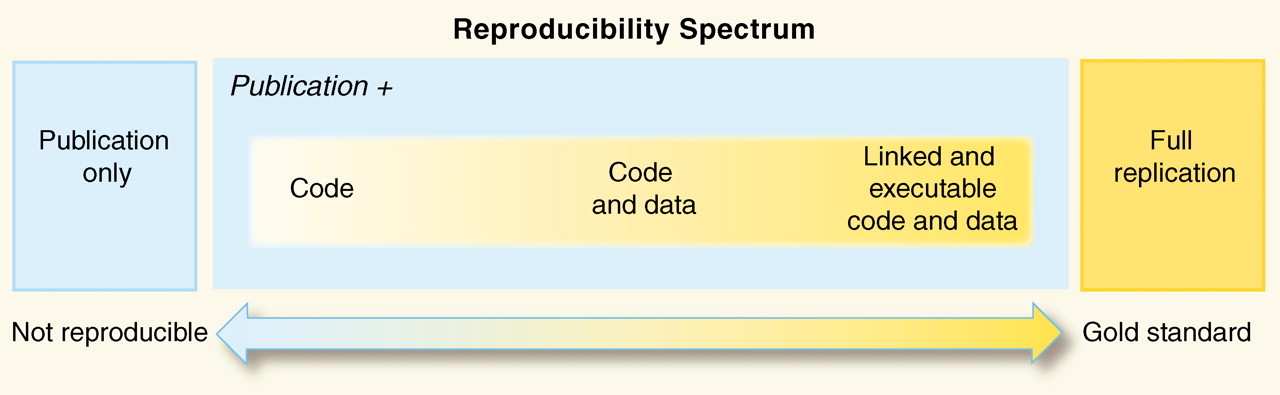 Peng, Science, 2011
3
Reproducible Open Science
The computational tools to solve a problem
Python, R, Julia, and wide ecosystem of libraries and tools for science
An interface to facilitate coding / creating
Jupyter
A way to communicate your work
Notebooks
A way to share your work
GitHub other similar repositories
A way to pack it all for replication
Docker
A way to persistently identify it
DOIs (Digital Object Identifiers)
4
Reproducible Open Science
The computational tools to solve a problem
Python, R, Julia, and wide ecosystem of libraries and tools for science
An interface to facilitate coding / creating
Jupyter
A way to communicate your work
Notebooks
A way to share your work
GitHub other similar repositories
A way to pack it all for replication
Docker
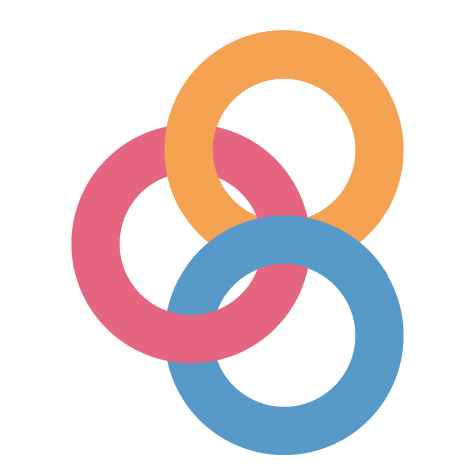 binder
5
Binder
Credit: Juliette Taka https://twitter.com/JulietteTaka
6
What is Binder?
What it is: Built with 100% open source technology. Fork and deploy anywhere
What it uses: Modern technology in cloud orchestration (Kubernetes), interactive computing (Jupyter), scientific computing (the open-science ecosystem)
Who it’s for: Researchers, educators, data scientists, communicators
7
What does Binder do?
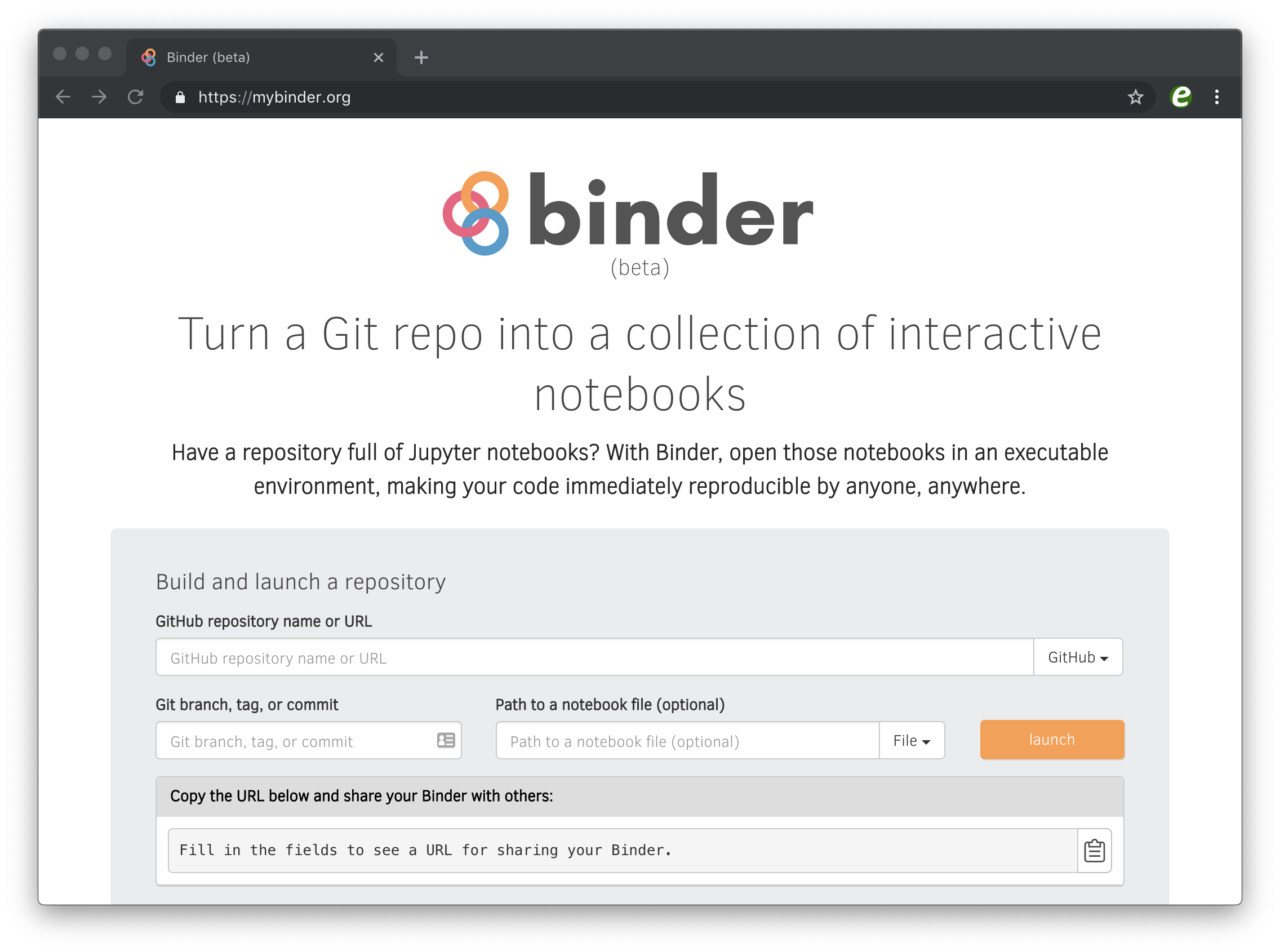 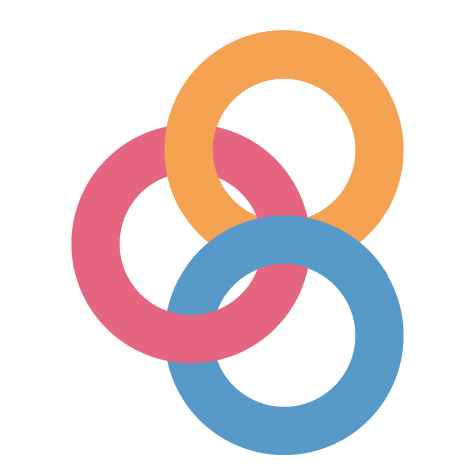 Binderhub: 
Provides an interface to create, share, and share the sessions
Pulls code from repository
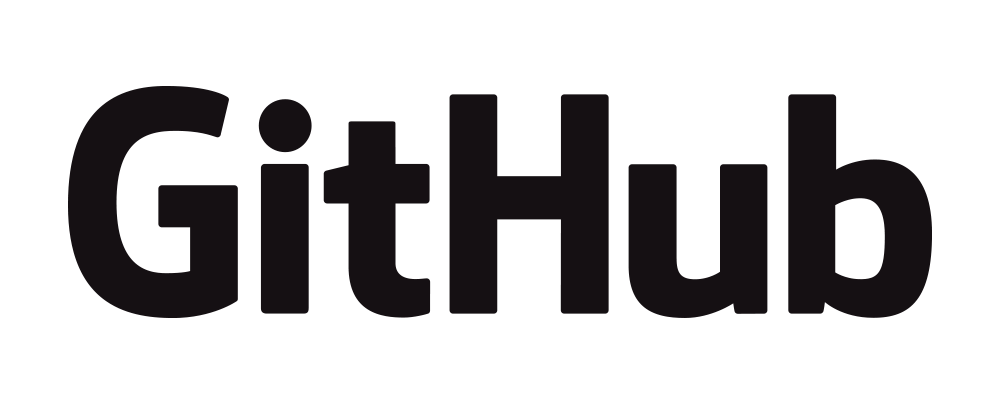 mybinder.org:  a public instance of Binderhub hosted on Google Cloud
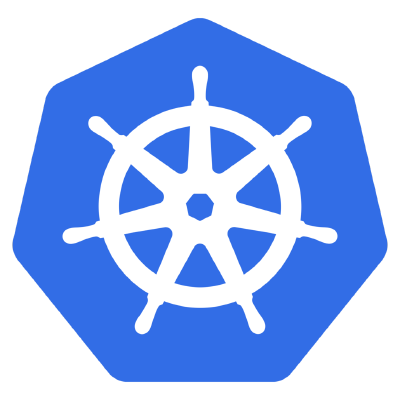 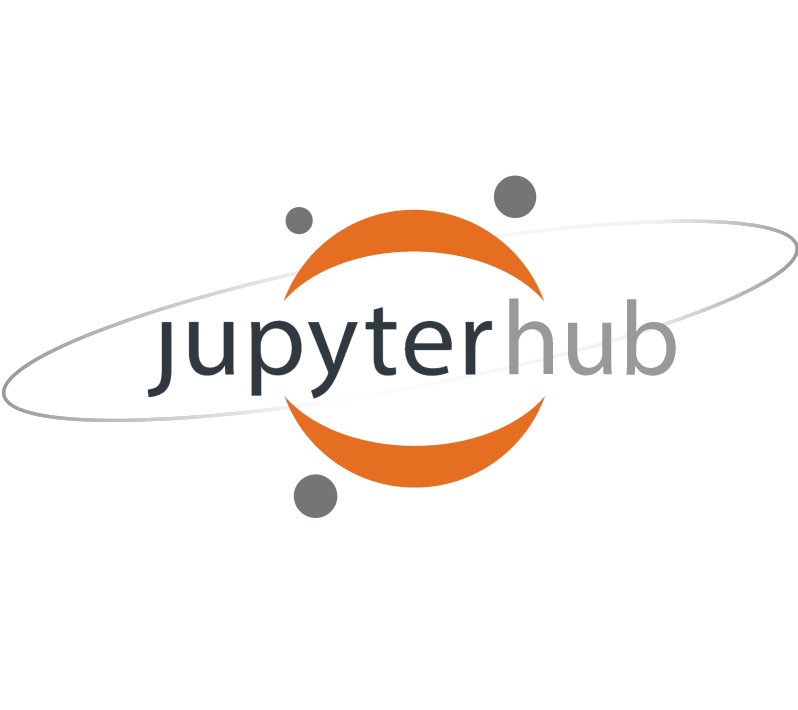 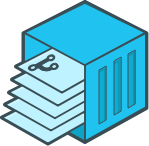 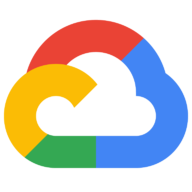 repo2docker: Creates reproducible containers from repositories
jupyterhub: Generates user sessions that serve these containers
Kubernetes: manages the computing infrastructure
8
The Open Science story we will implement today
EGI Notebooks services
MyBinder.org
Execute
Download ipynb file
Re-execute
Create repository
Upload ipynb file
Add requirements.txt
GitHub
Your repository
Provide GitHub project reference
Yourlaptop
Specify GitHub repo
Generate DOI
Zenodo
Obtain GitHub project reference
Data repository
Fellow researchers
Discover Notebook(use DOI)
Journal paper
DOI
9
Some binder examples
MyBinder gallery:
https://mybinder.readthedocs.io/en/latest/examples.html
LIGO sample notebook:
https://mybinder.org/v2/gh/minrk/ligo-binder/master?filepath=index.ipynb
R studio:
http://mybinder.org/v2/gh/binder-examples/r/master?urlpath=rstudio
CMS Open Data:
https://mybinder.org/v2/gh/cms-opendata-education/cms-online-notebooks-for-binder/master
19. 03. 29.
10
Hands-on
Create your first shareable binder
11
Git: keeping track of your code
Git is an open-source distributed version-control system. 
Written to manage development of Linux 

Tracks and manages source code over time
Distributed and collaborative development
Who made changes to what?
Revert changes and go to previous state

Git controls files on repositories
Contains your files + the history of those files
12
GitHub: a social network for software development
Git repository hosting service + extra features
GitHub provides a web-based interface on top of git. 
+ collaboration features: access control, wikis, issues, projects, …
social network for software development.

Largest code hosting service in the world
28M users, 57M  repositories (including 28 million public repositories)
Free for any open source project
Now private repositories also free (limited to 3 collaborators)
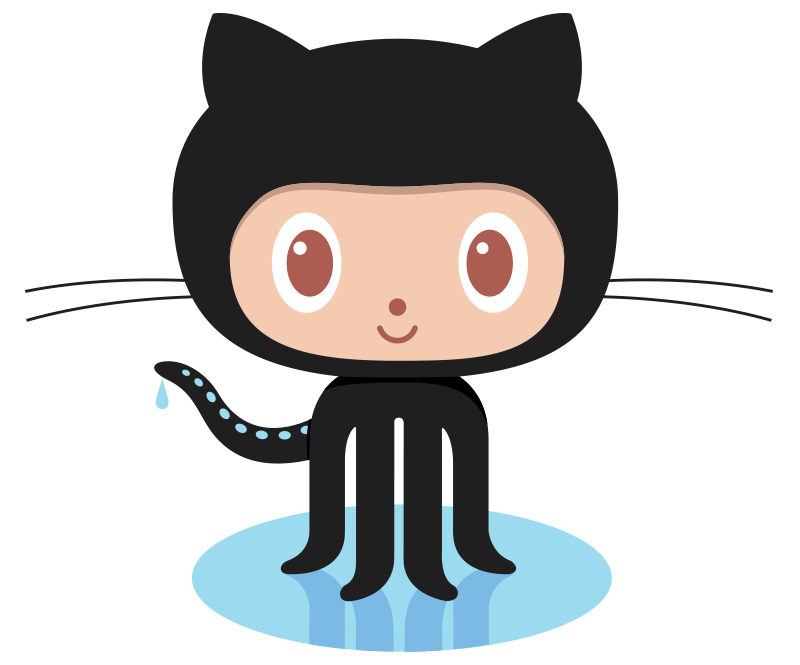 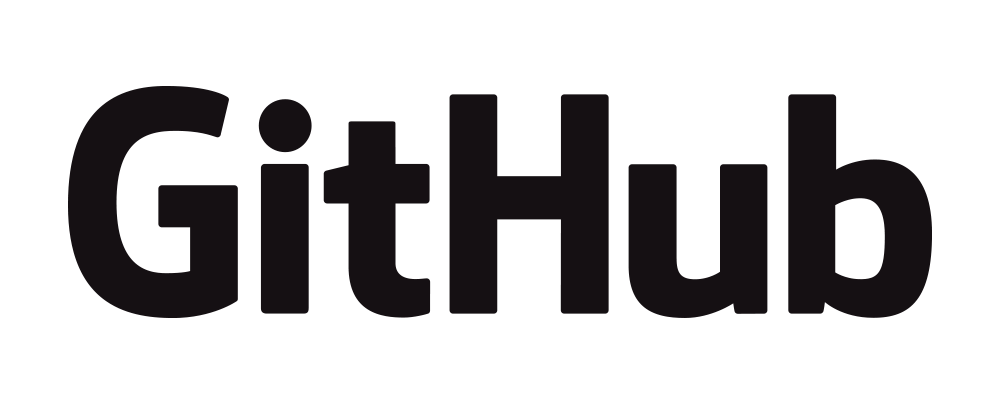 13
Get a GitHub account
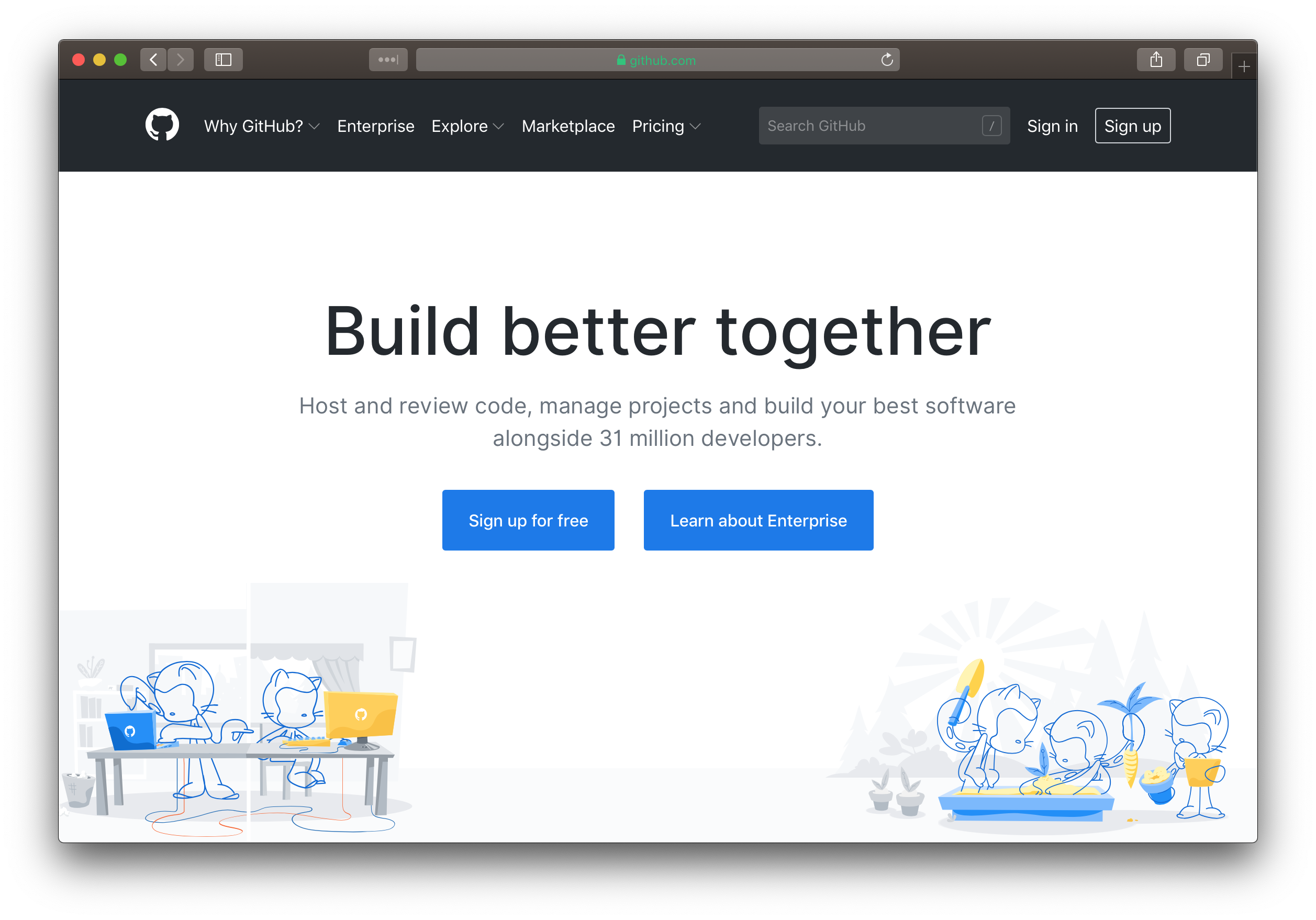 Sign-up if you don’t have an account already. 
Only requires a valid email
Create a new repository (1)
15
Create a new repository (2)
16
Upload a simple notebook
Go to https://training.notebooks.egi.eu

Download notebook 00-first-notebook to your laptop

Upload the notebook to github
Let’s try this on myBinder.org
18
Launch on binder: http://mybinder.org
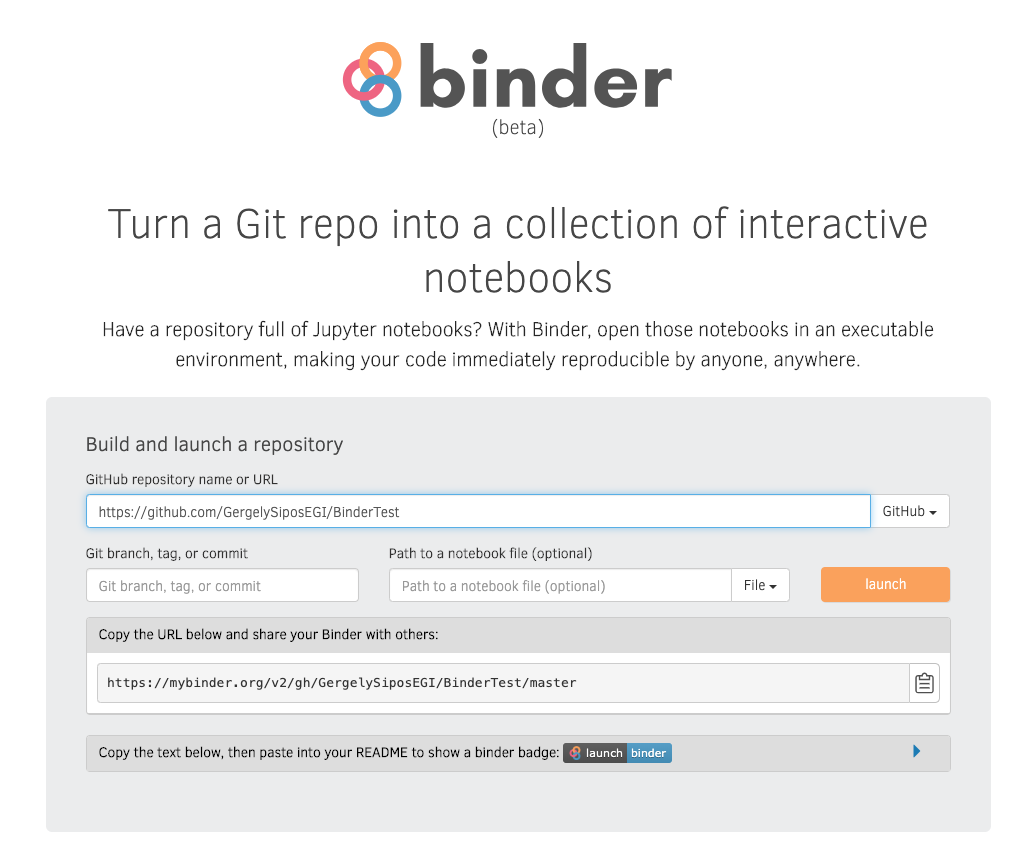 19
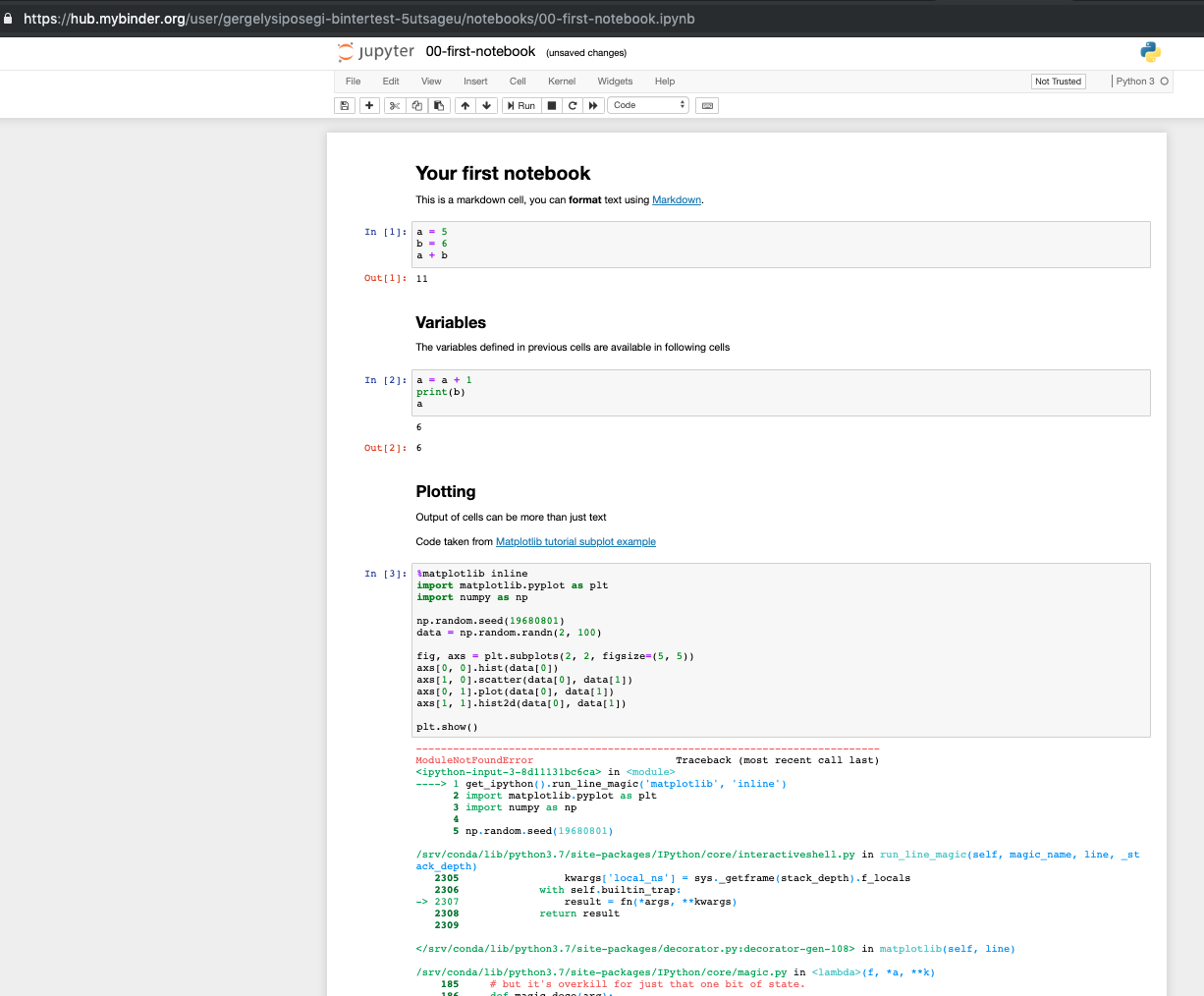 Dependencies error
20
Getting dependencies
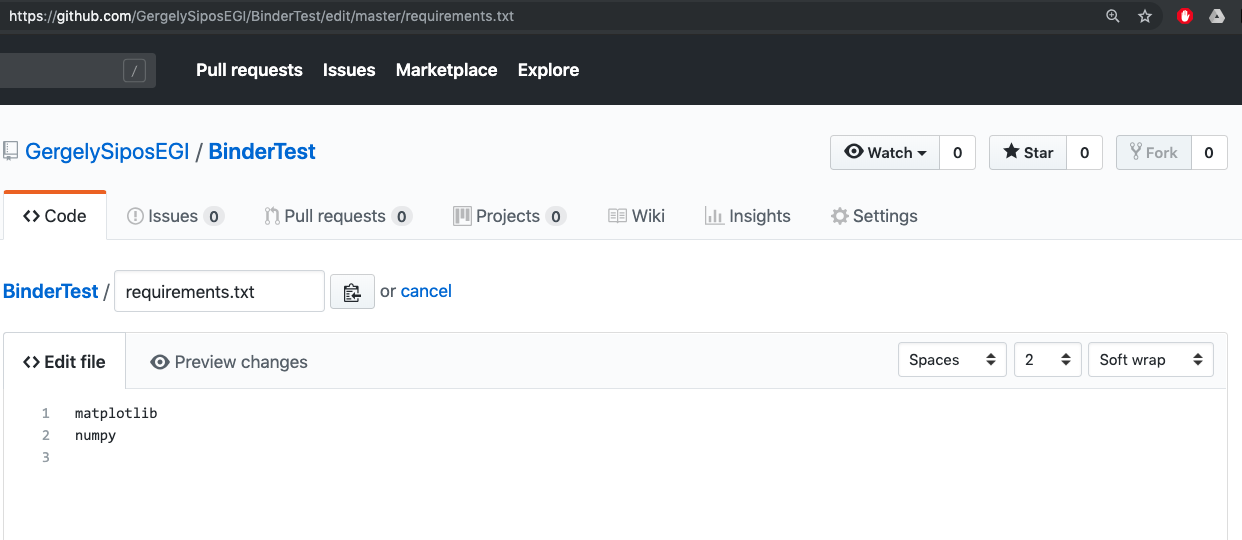 21
Simplify access: Create a LaunchBinder button in GitHub
22
Adding the button to the README.md
23
Share on Zenodo
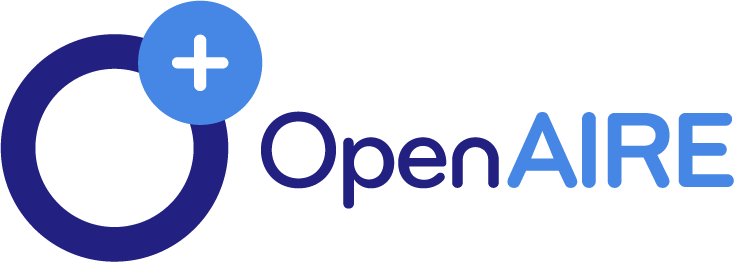 Zenodo - https://zenodo.org 
‘Open Science’ repository from OpenAIRE
Hosted at CERN data centre
For
Publications, white papers, datasets, software, etc.
For 
Long-tail science
Projects
Communities
Research groups
…
Dropbox, GitHub integration; Web or API access
Access stats and reports for communities
24
Enable repository at Zenodo
25
Create release
26
Software stored in Zenodo with DOI
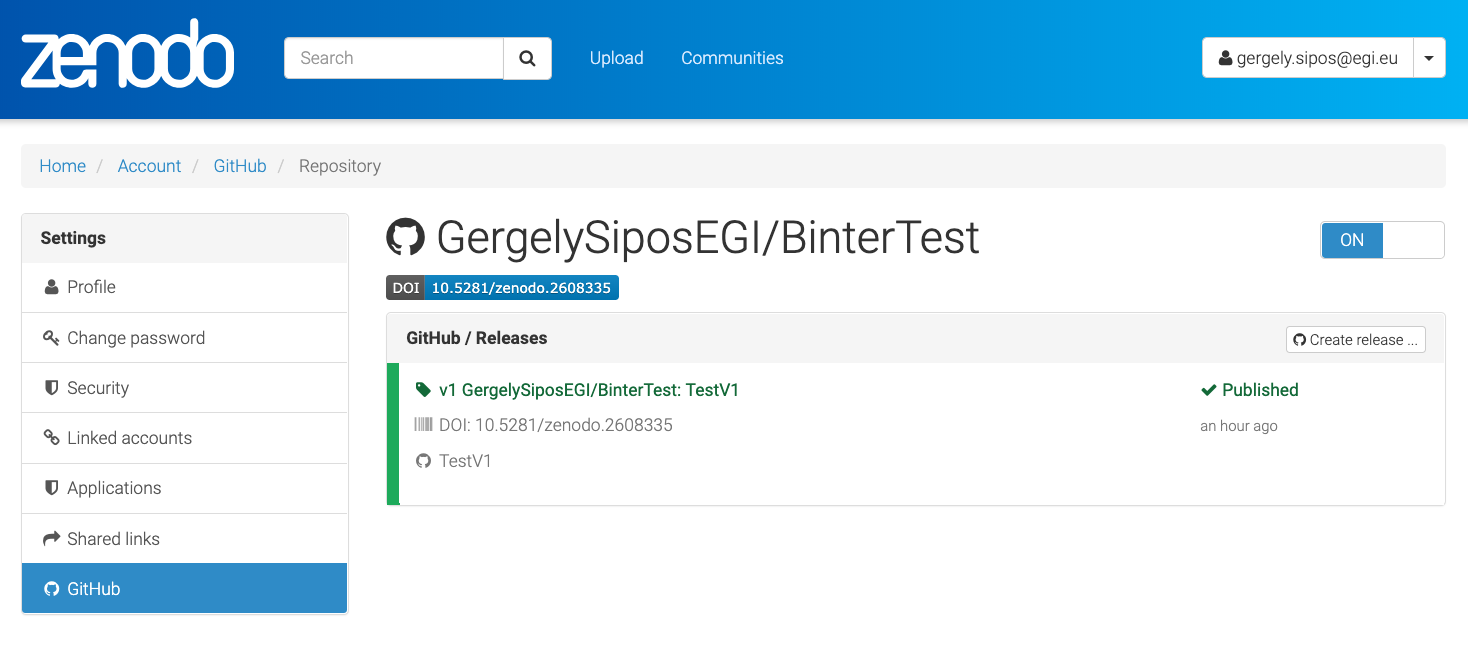 27
Discover in Zenodo. Re-execute in Binder
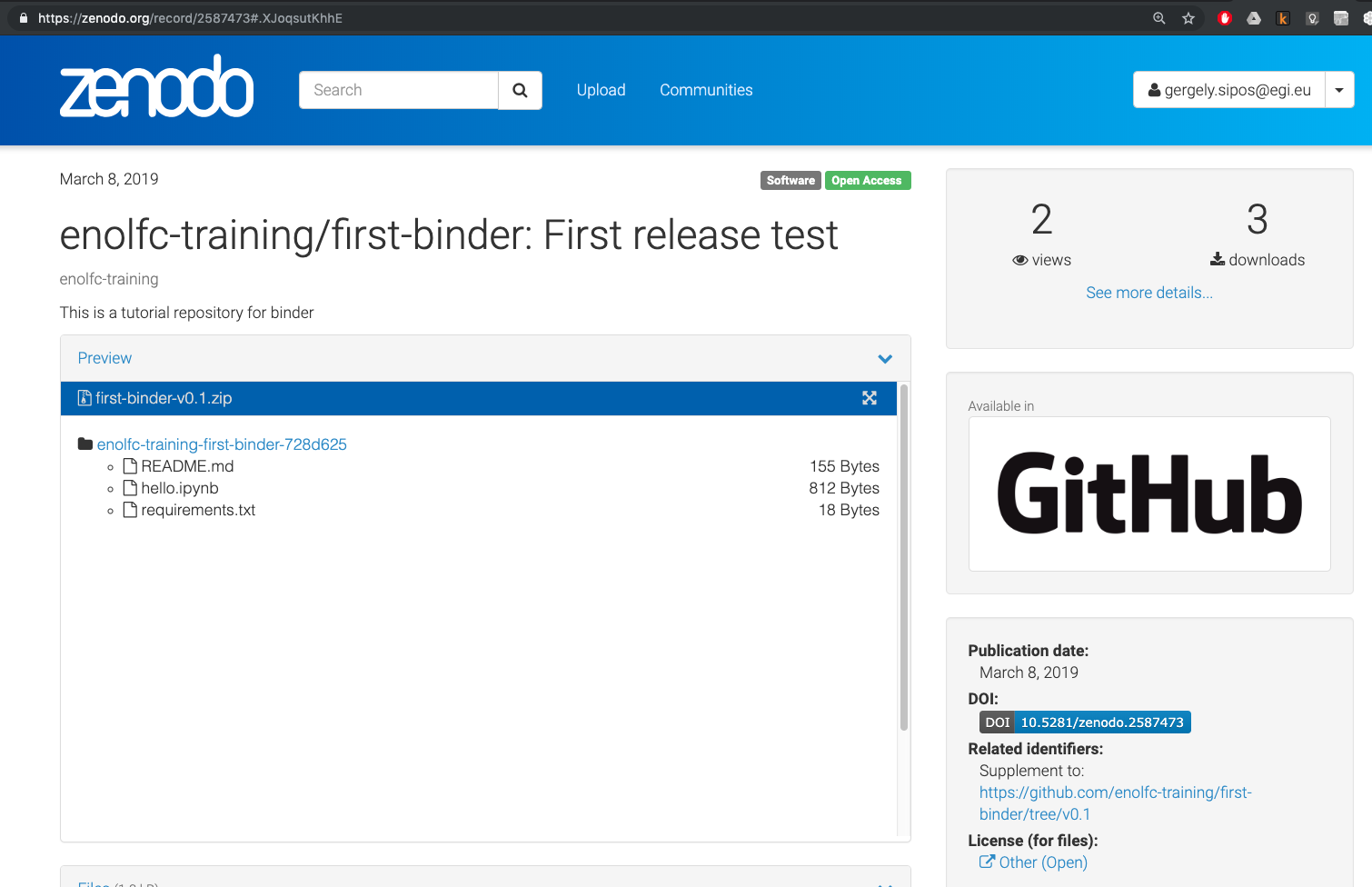 COPY
28
Reproduce on binder
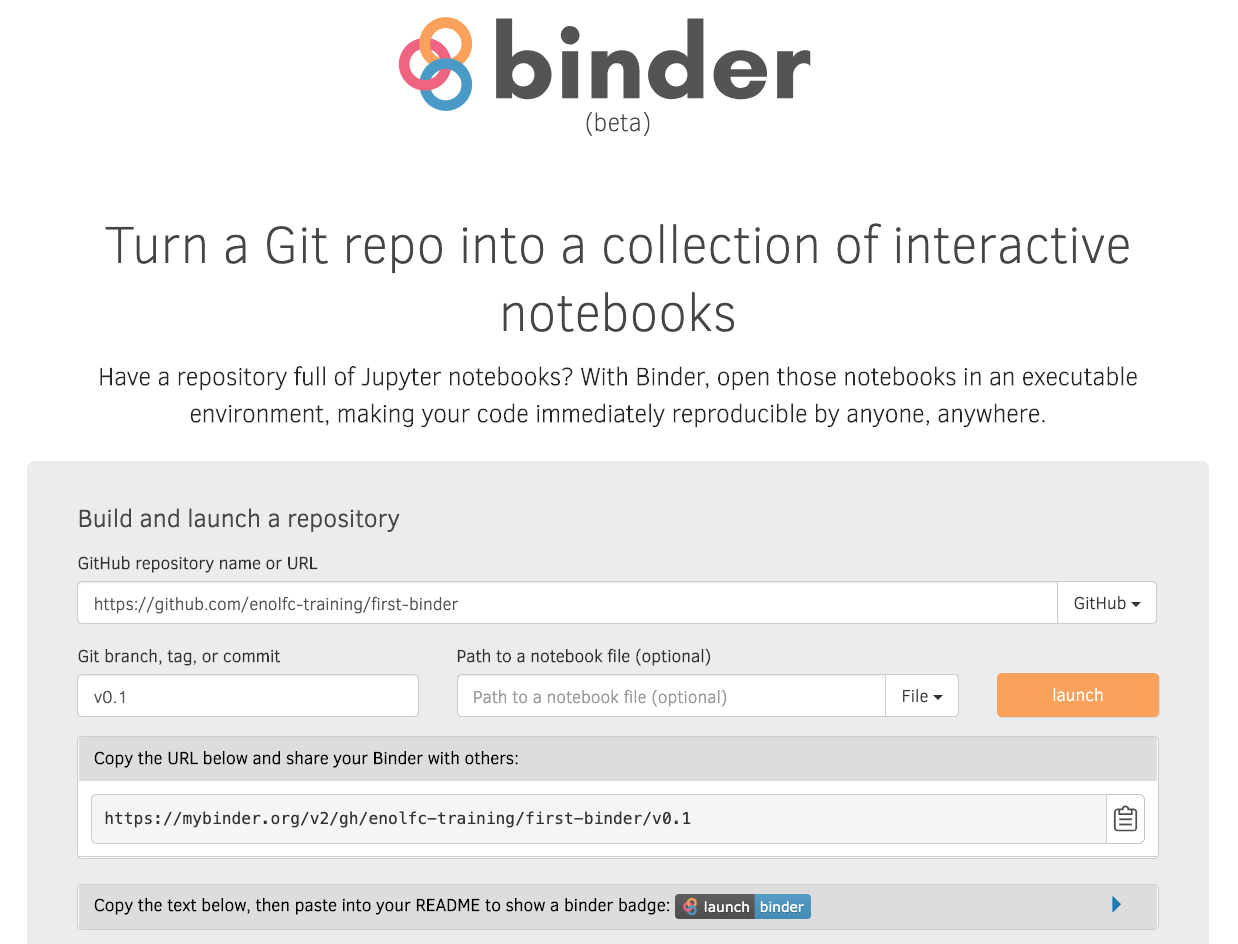 PASTE
29
Wrap-up
The Open Science story we implemented today
EGI Notebooks services
MyBinder.org
Execute
Download ipynb file
Re-execute
Create repository
Upload ipynb file
Add requirements.txt
GitHub
Your repository
Provide GitHub project reference
Yourlaptop
Specify GitHub repo
Generate DOI
Zenodo
Obtain GitHub project reference
Data repository
Fellow researchers
Discover Notebook(use DOI)
Journal paper
DOI
31
An Open Science story we aim for
DataHub
B2DROP
Etc.
EGI Notebooks  and Binder service
Distributed big data
Execute
Download ipynb file
Create repository
Upload ipynb file
Add requirements.txt
Provide GitHub project reference
GitHub
Your repository
Yourlaptop
Generate DOI
Specify GitHub repo
Generate DOI
Zenodo
Obtain GitHub project reference
Data repository
Fellow researchers
Discover Notebook(use DOI)
Journal paper
DOI
32
There’s more to Binder
Binder goes beyond our simple example:
Multiple languages: Julia, R, python, …
Complex dependencies: conda, nix, R, apt-get, …
Even bringing your own Dockerfiles
Check docs at https://mybinder.readthedocs.io/en/latest/ 
Build from others!
Fork repositories and start from already working examples to learn
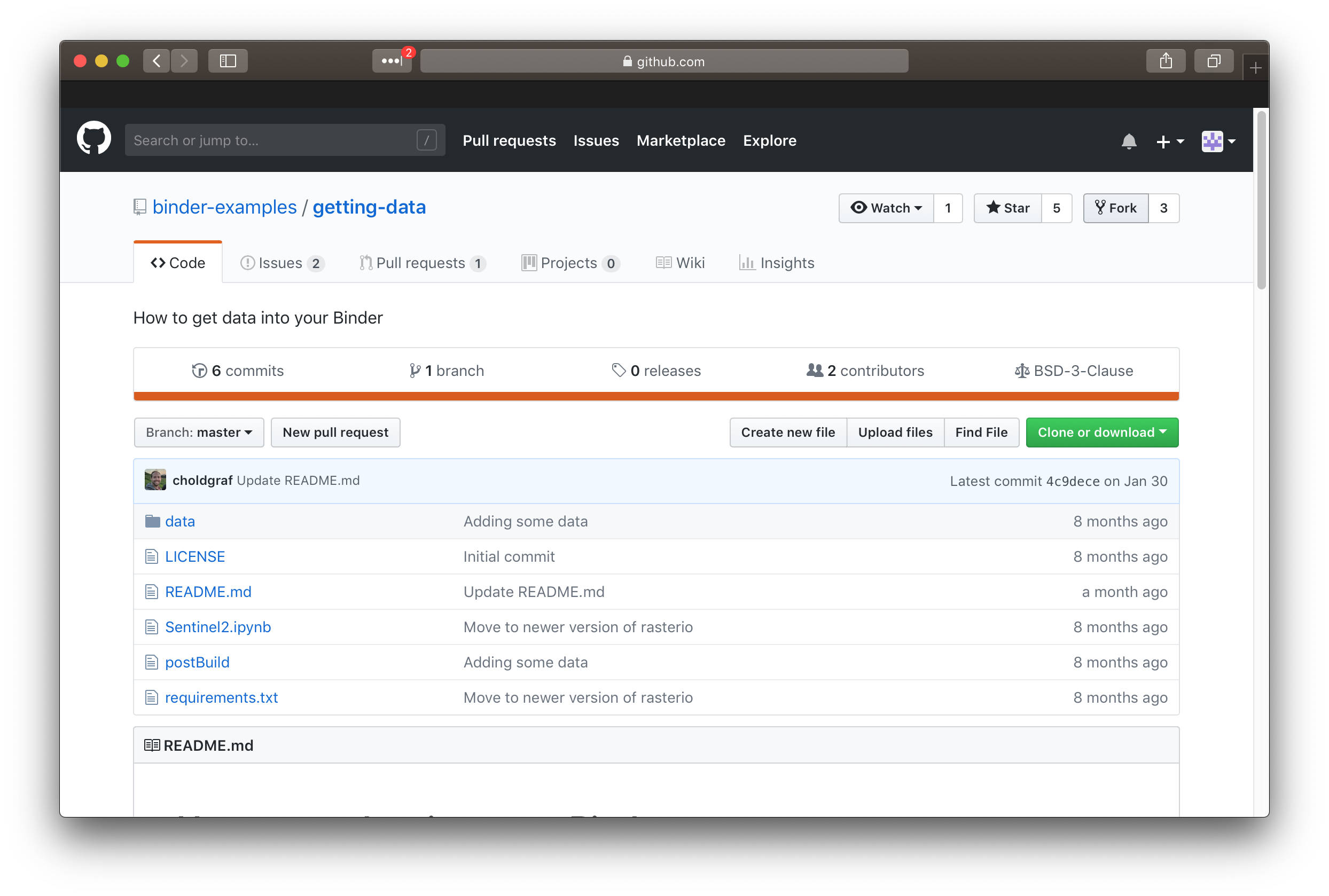 33
BinderHub Architecture
(build process)
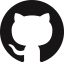 RepoProvider
Image Registry
Provides environment images
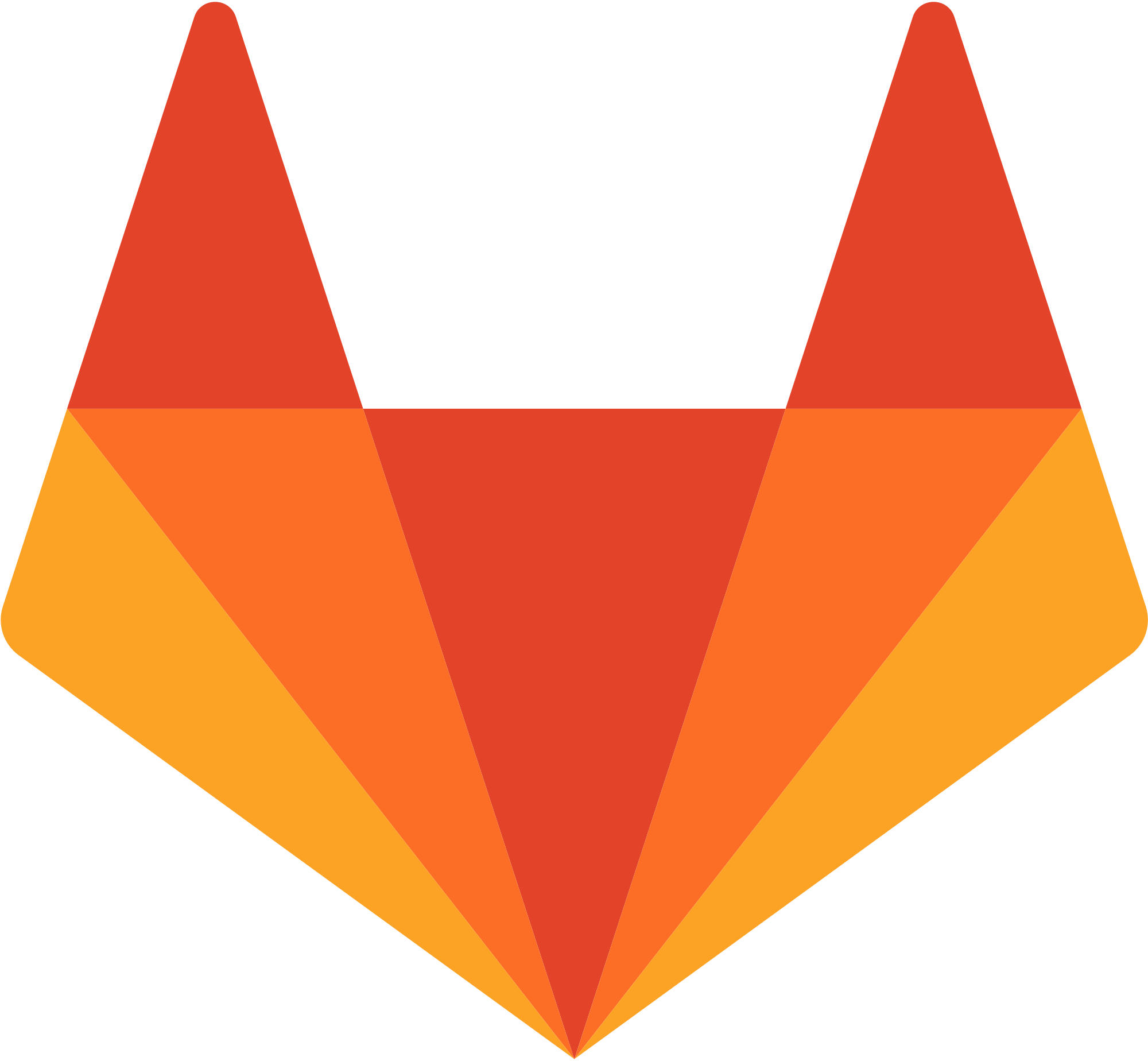 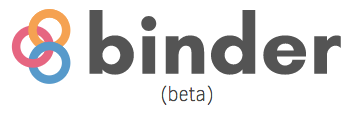 REPO PULL
IMAGE REGISTER
Users
Build Pod
build-<hash>
IMAGE BUILD
Data and I/O
REPO INFO
SEND
User flow
Trigger action
LAUNCH BUILD
IF REPO HASH
IS DIFFERENT
WEBSITE
SERVE
BinderHub
binder-<hash>
Kubernetes Cluster
BinderHub Architecture
(pre-build repo)
Image Registry
Provides environment images
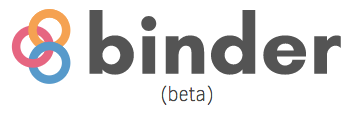 Users
JupyterHub
hub-<hash>
proxy-<hash>
Data and I/O
REPO INFO
SEND
User flow
Trigger action
Pods
jupyter-<reponame>-<hash>
IMAGE PULL / USER SESSION
POD CREATE /
USER REDIRECT
USER REDIRECT
CULL PODS
IF STALE
WEBSITE
SERVE
BinderHub
binder-<hash>
Kubernetes Cluster